Religion 3
Spacial organization and religious conflict
Why Do Religions Organize Space in Distinctive Ways?
Places of worship
Many types: Christian churches, Muslim mosques, Hindu temples, Buddhist and Shinto pagodas, Bahá’í houses of worship
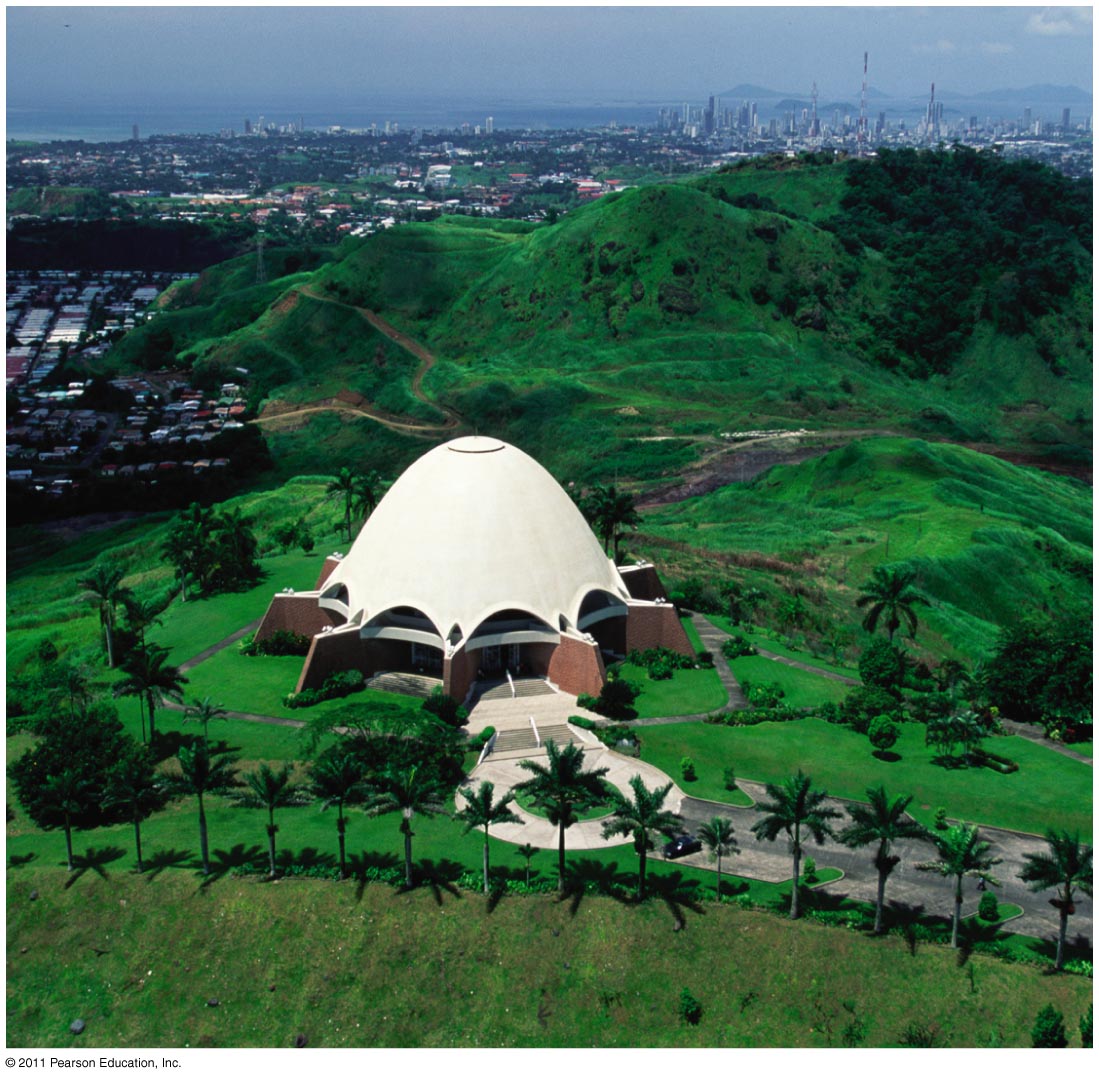 Figure 6-19
Why Do Religions Organize Space in Distinctive Ways?
Sacred space
Disposing of the dead
Burial
Other ways of disposing of the dead
Religious settlements
Religious place names
Religious Toponyms
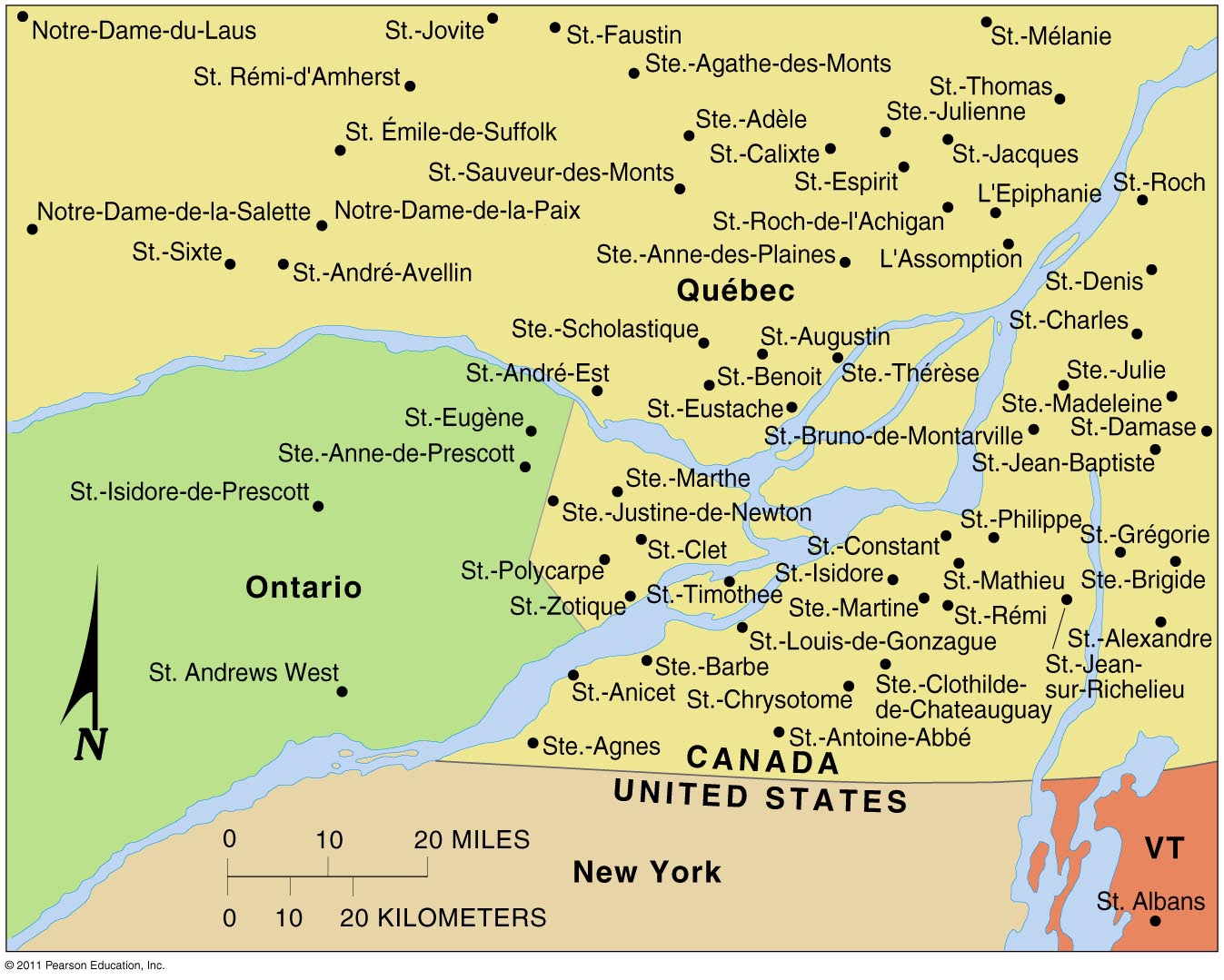 Figure 6-21
Why Do Religions Organize Space in Distinctive Ways?
Administration of space
Hierarchical religions 
Latter-day Saints
Roman Catholics
Locally autonomous religions 
Islam
Protestant denominations
Roman Catholic Hierarchy in the United States
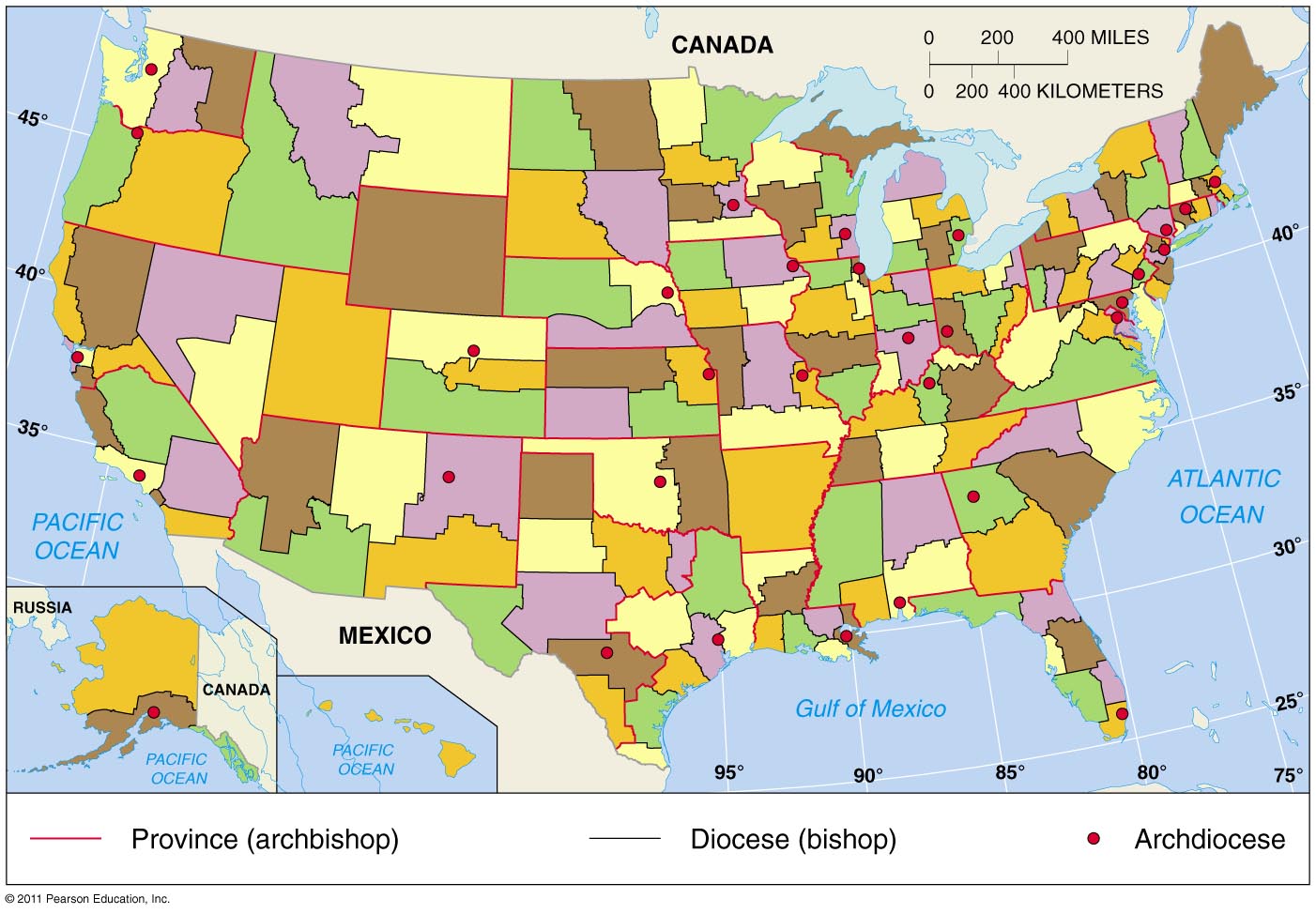 Figure 6-22
Why Do Territorial Conflicts Arise?
Religions versus government policies
Religion versus social change
Taliban and Western values
Hinduism and social inequality 
Caste system
Religion versus communism
Eastern Orthodoxy and Islam in the Soviet Union
Buddhism in Southeast Asia
Why Do Territorial Conflicts Arise?
Religion versus religion
Fundamentalism
Religious wars in Ireland
Religious wars in the Middle East 
Crusades (Christians in Muslim lands)
Jews and Muslims in Palestine
Distribution of Protestants in Ireland
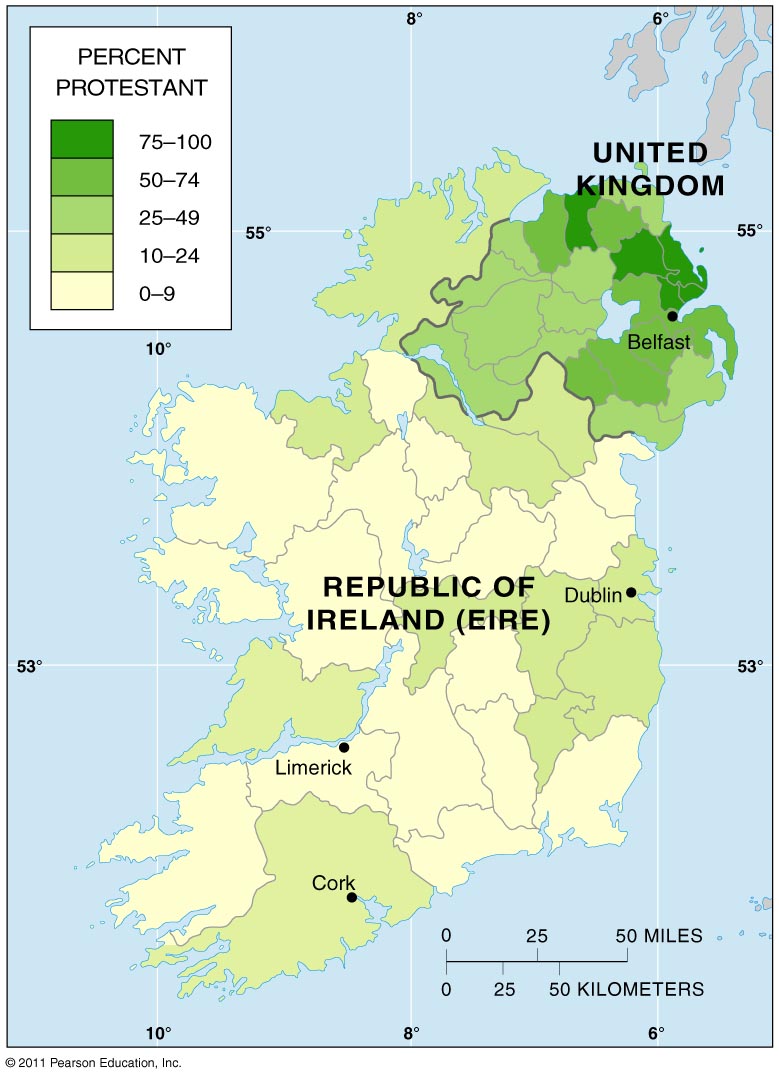 Figure 6-23
Two Perspectives on Palestine/Israel
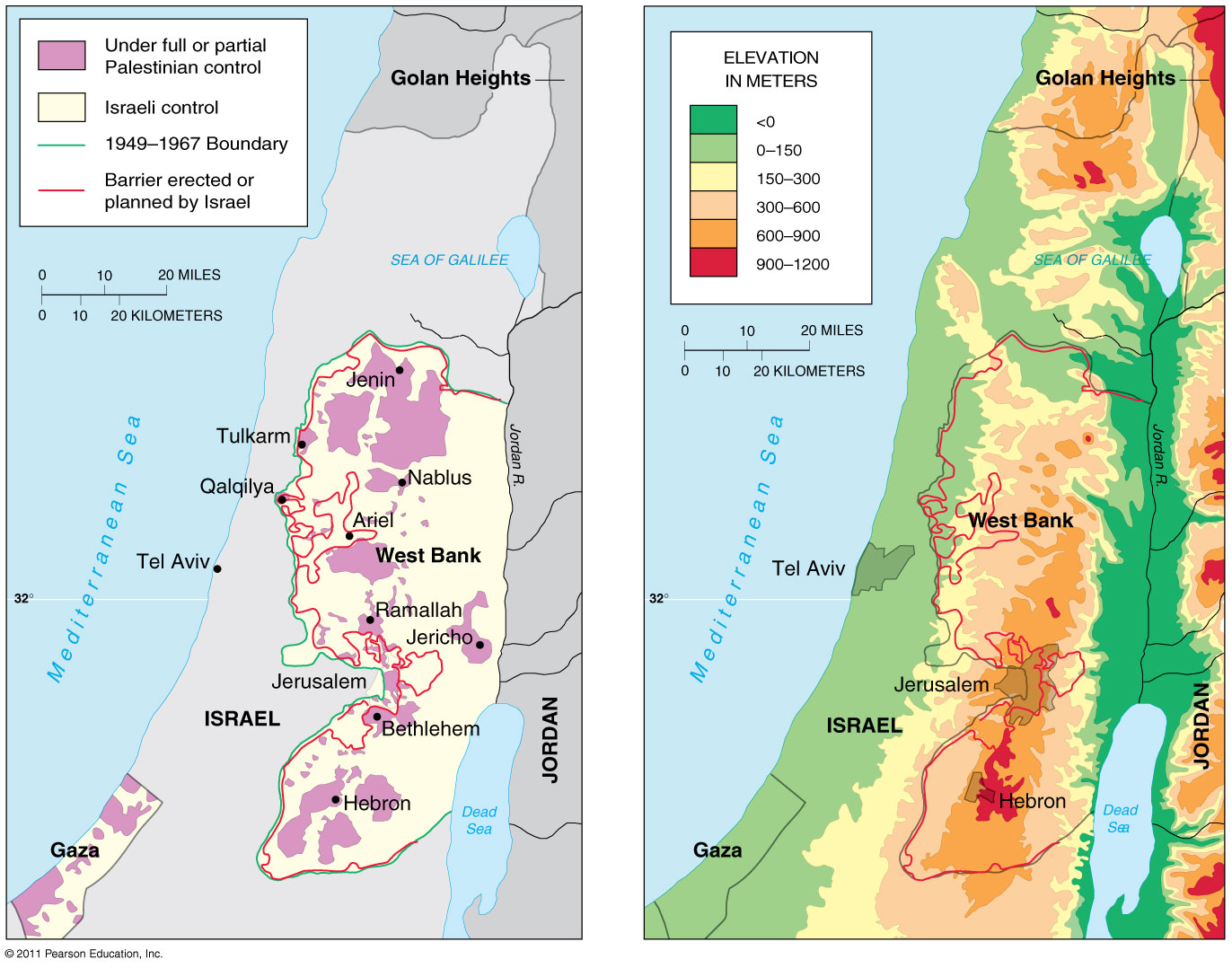 Figure 6-26
Israel’s “Separation Fence”
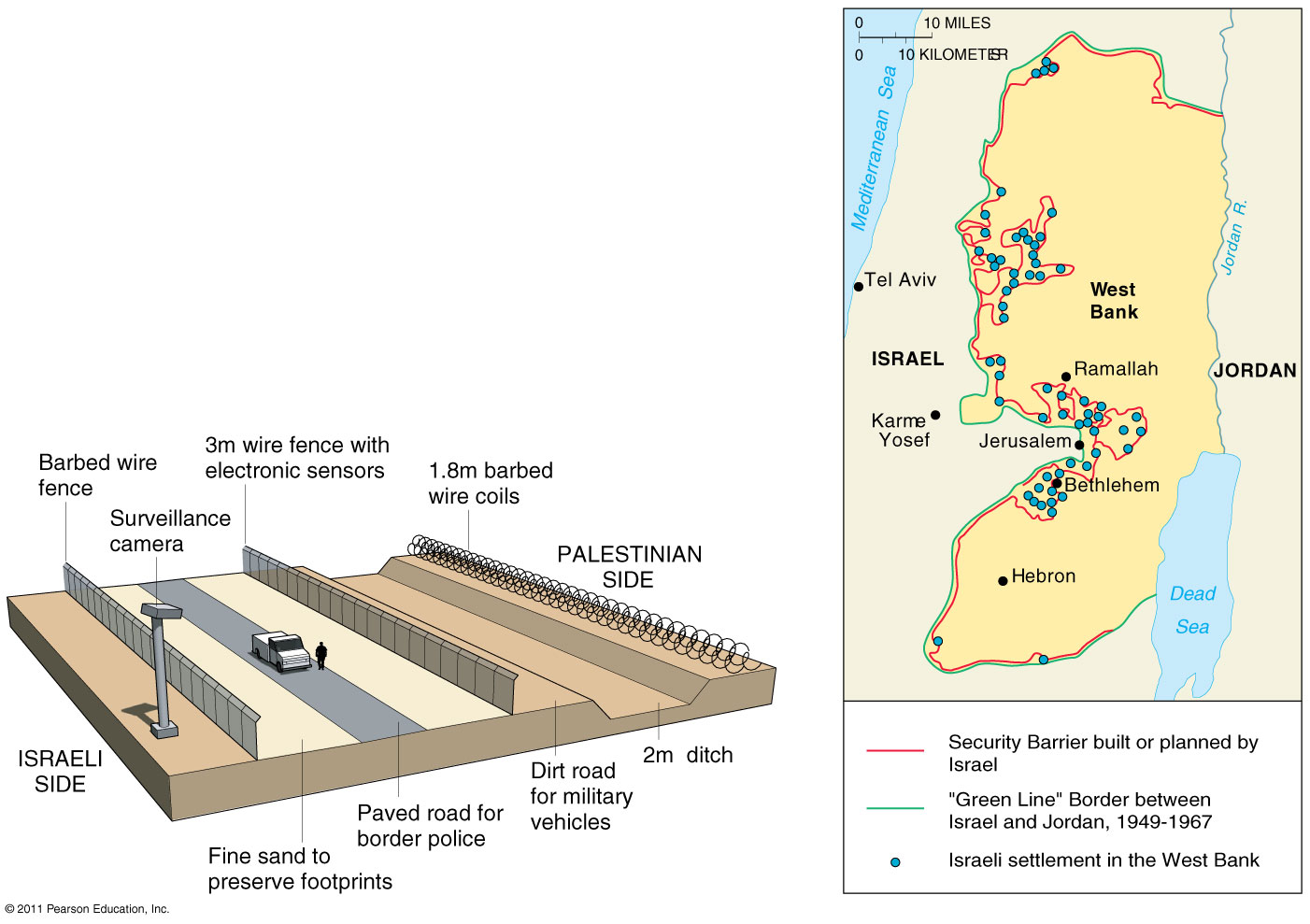 Figure 6-27